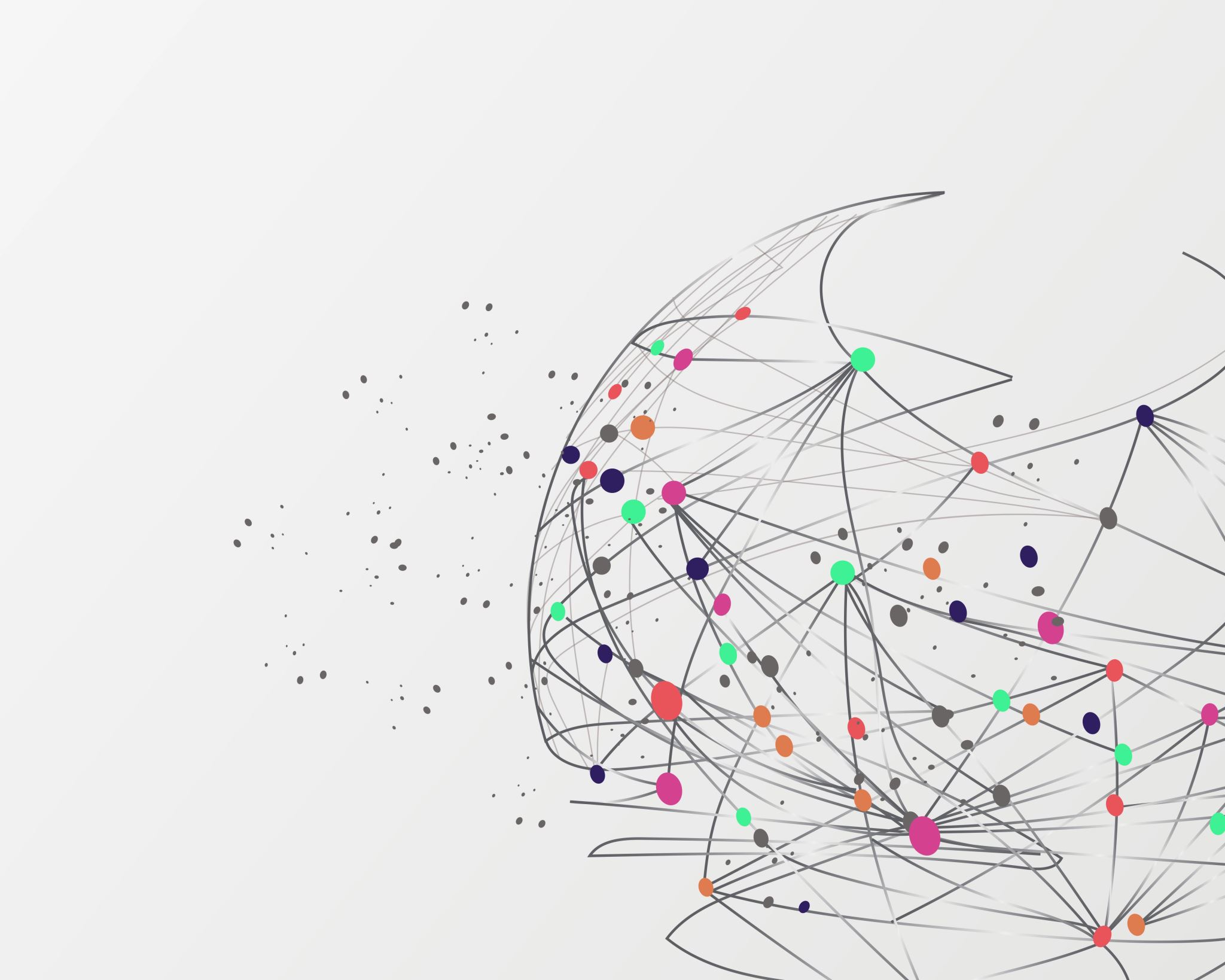 Výzkumný projekt
Co potřebuji k realizaci výzkumného projektu?
1.
2.
3.
4.
5.
6.
Výběr téma
Kvalitní rešerše
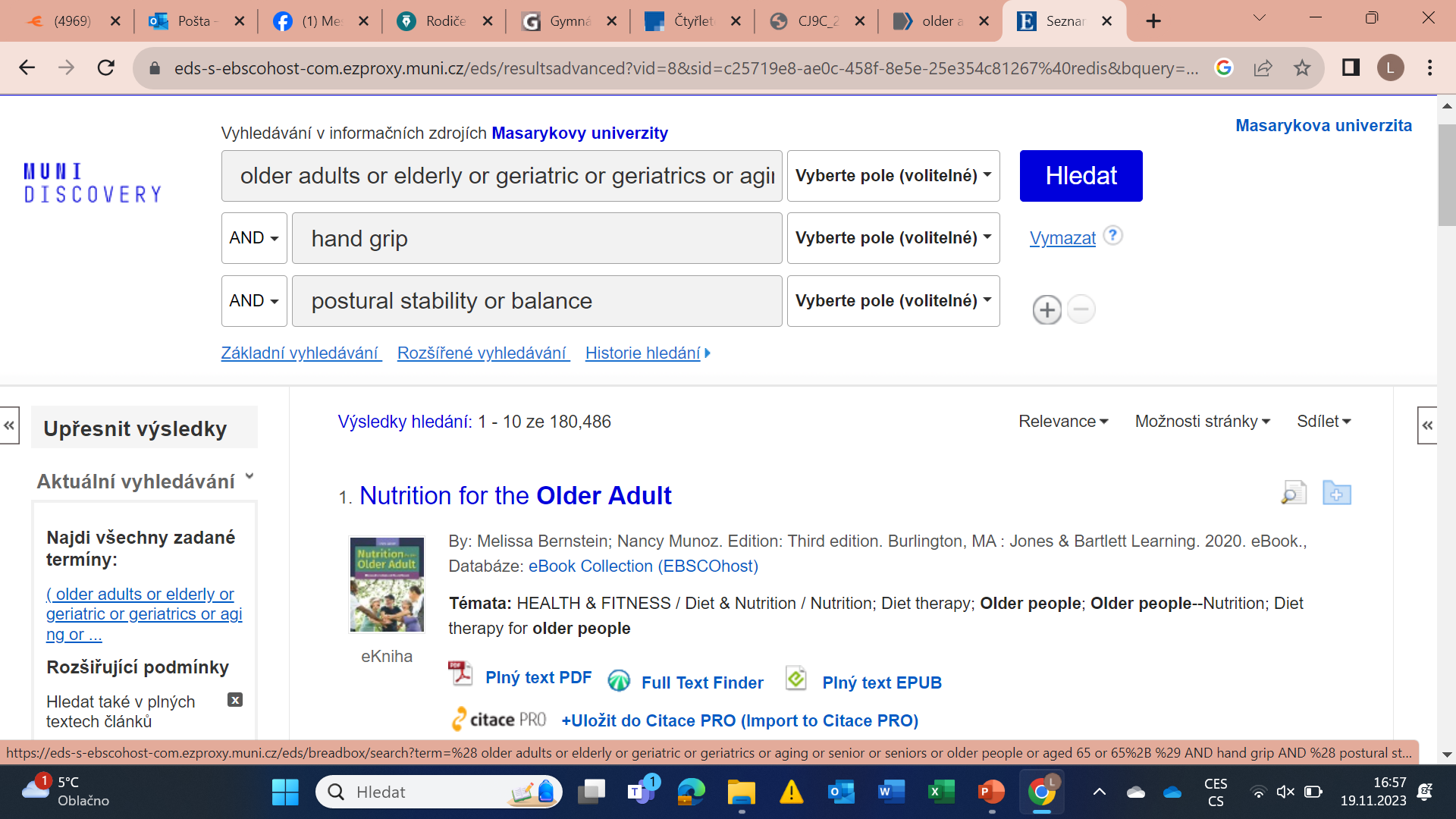 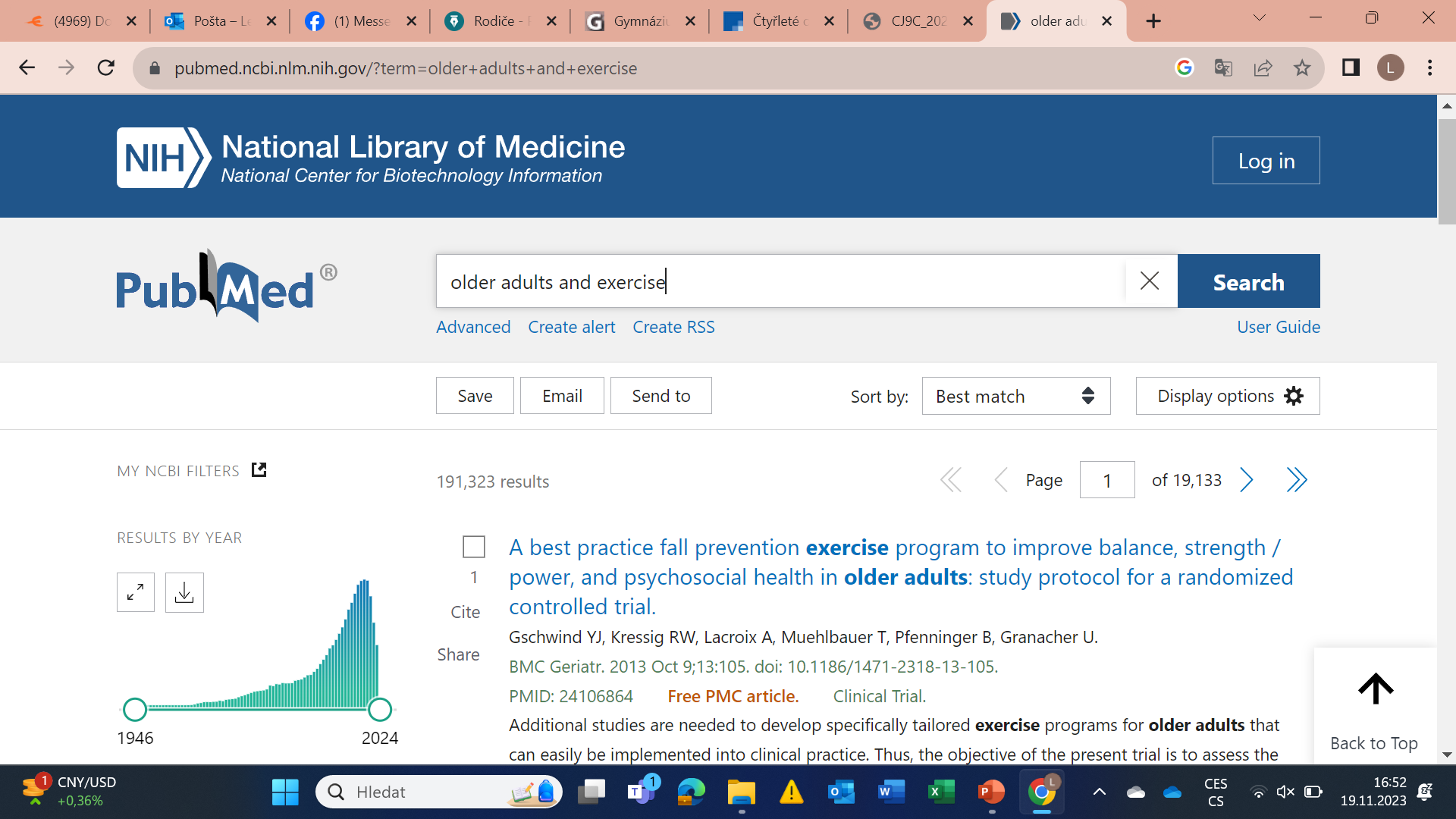 Klíčová slova
Klíčová slova
(“Handgrip” OR “Hand grip” OR “grip strength” OR “grip power” OR “hand strength”) AND (“older adults” OR “aging” OR “age” OR “aged” OR “old” OR “older” OR “older adults” OR “old people” OR “old age” OR “elder” OR “elderly” OR “seniors” OR “senior citizen” OR “geriatric”) AND (“postural stability” OR “quiet standing” OR “posturography” OR “body posture” OR “postural instability” OR “postural control” OR “postural alterations” OR “posture” OR “postural changes” OR “stability” OR “standing balance” OR “COP” OR “center of pressure” OR “centre of pressure”)
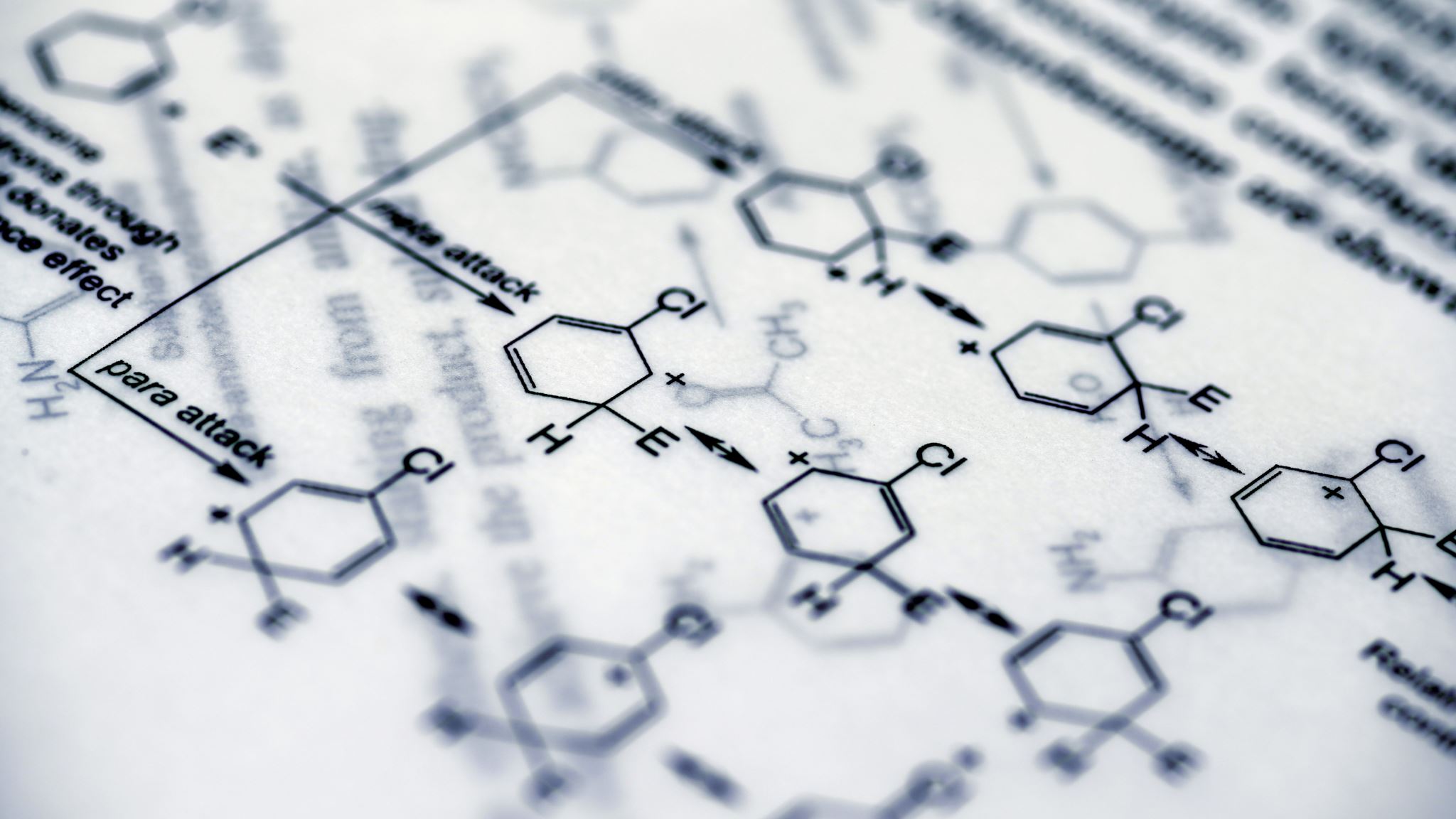 Klíčová slova
Vědecké databáze – PubMed, WOS, Scopus

488 výsledků PubMed 
455 výsledků WOS 
933 výsledků Scopus
Výsledky hledání - kritéria
Stanovení cíle výzkumu
Na základě
Rešerše studií (databáze)
Možnosti realizace
Finanční zdroje
Lidské zdroje
Prostory
Přístroje
Participanti
Čas
Protokol
Intervenční program
Převzatý – ověřený v jiné studii
Nový 

Přesně popsat
Celková doba trvání – min 6 týdnů
Kolikrát týdně, kolik hodin
Přesně stanovené zatížení (intenzita, odpočinek, počet opakování, sérií, přesné cviky)
Měření (vstupní)
Na co si dát pozor.. Nejčastější chyby..
Etika výzkumu
Etika
…filozofická disciplína zabývající se principy správného chování a morálních hodnot. 

Zkoumá, co je považováno za dobré nebo špatné v různých situacích a jak by se jednotlivci i společnost měli chovat.
Etika výzkumu
Výzkumník – hlavní řešitel 
Odpovědnost
Objektivita
Duševní vlastnictví
Co je duševní vlastnictví?
Sdílení informací
Etické jednání 
Nekryje neetické jednání
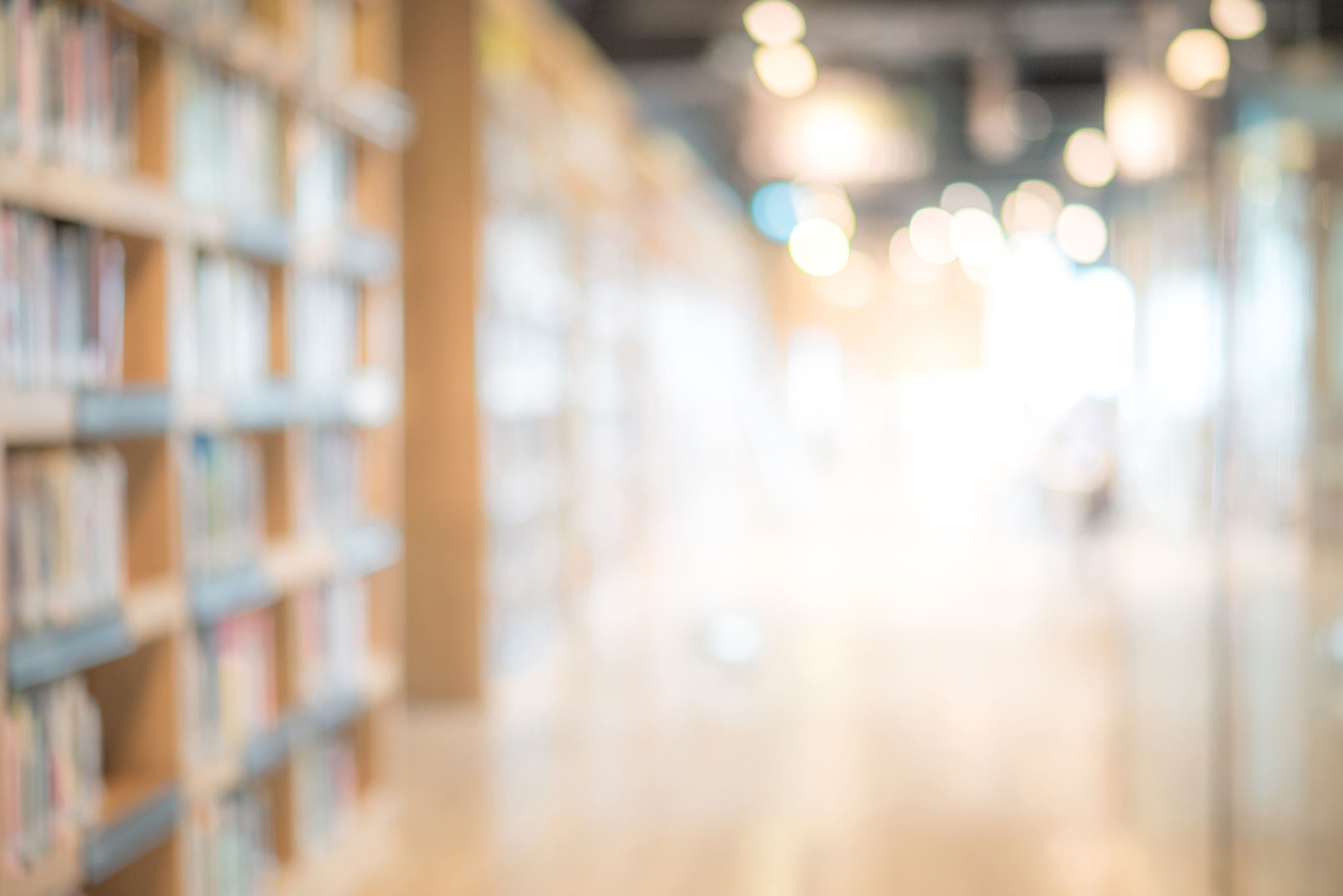 Můžu si dělat vlastní výzkum kdy chci, jak chci a kde chci?
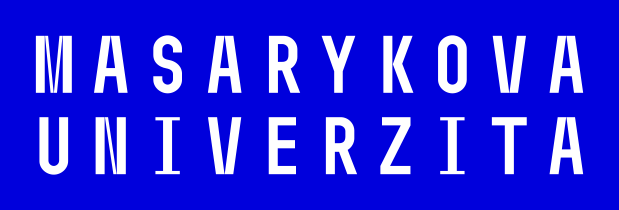 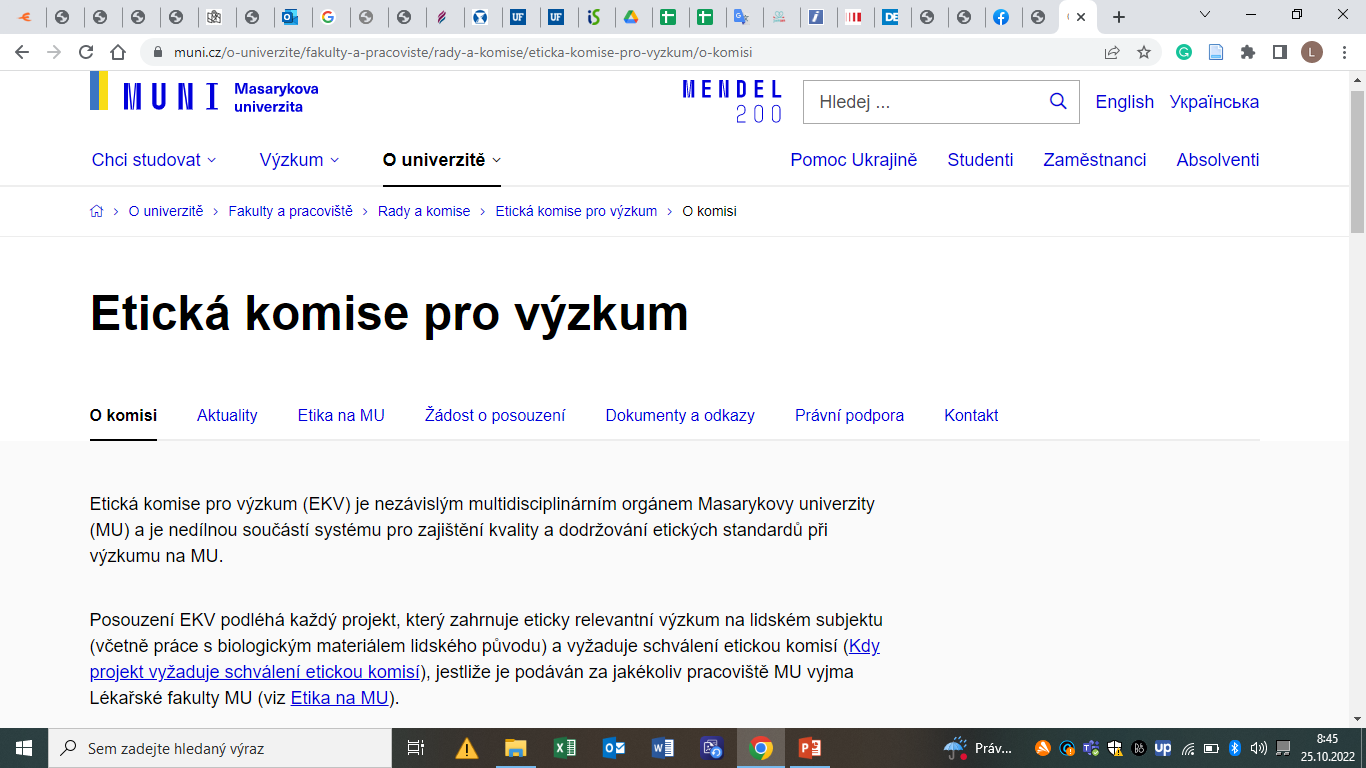 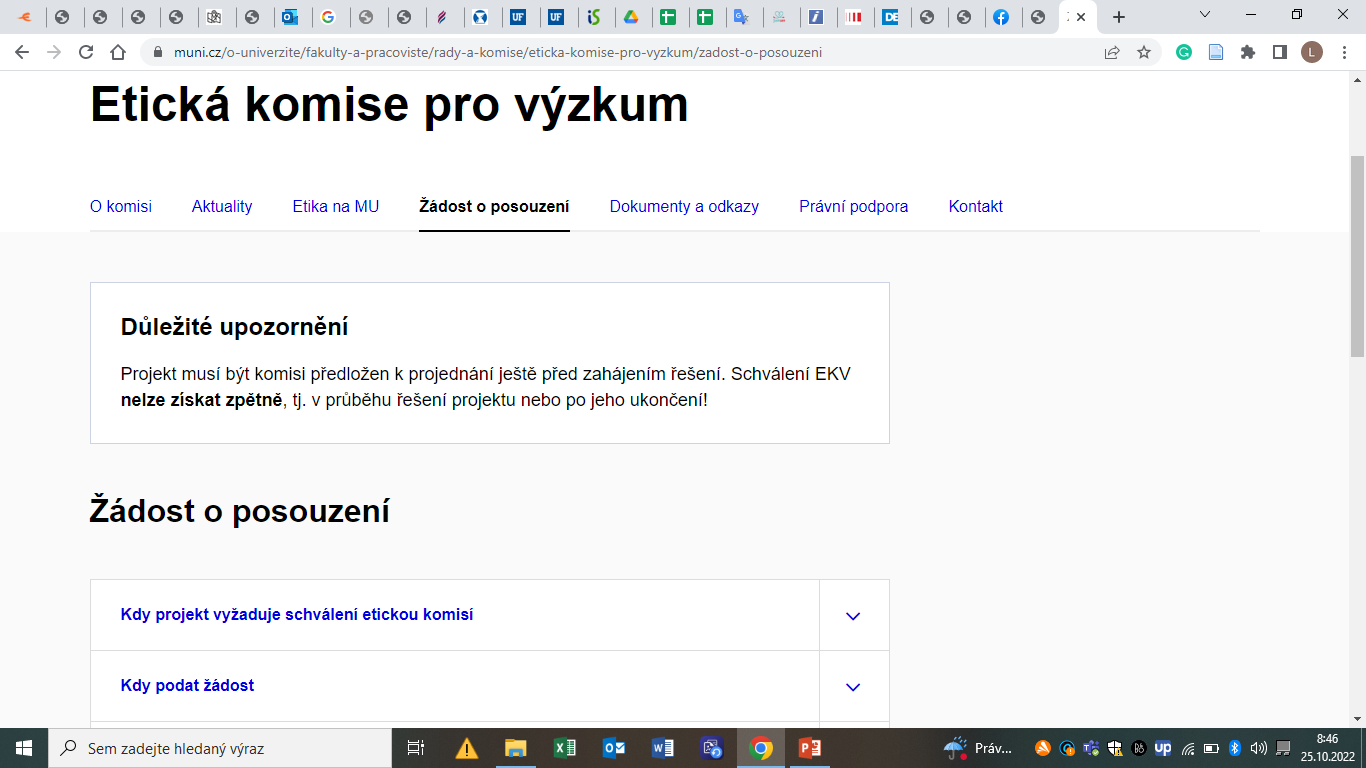 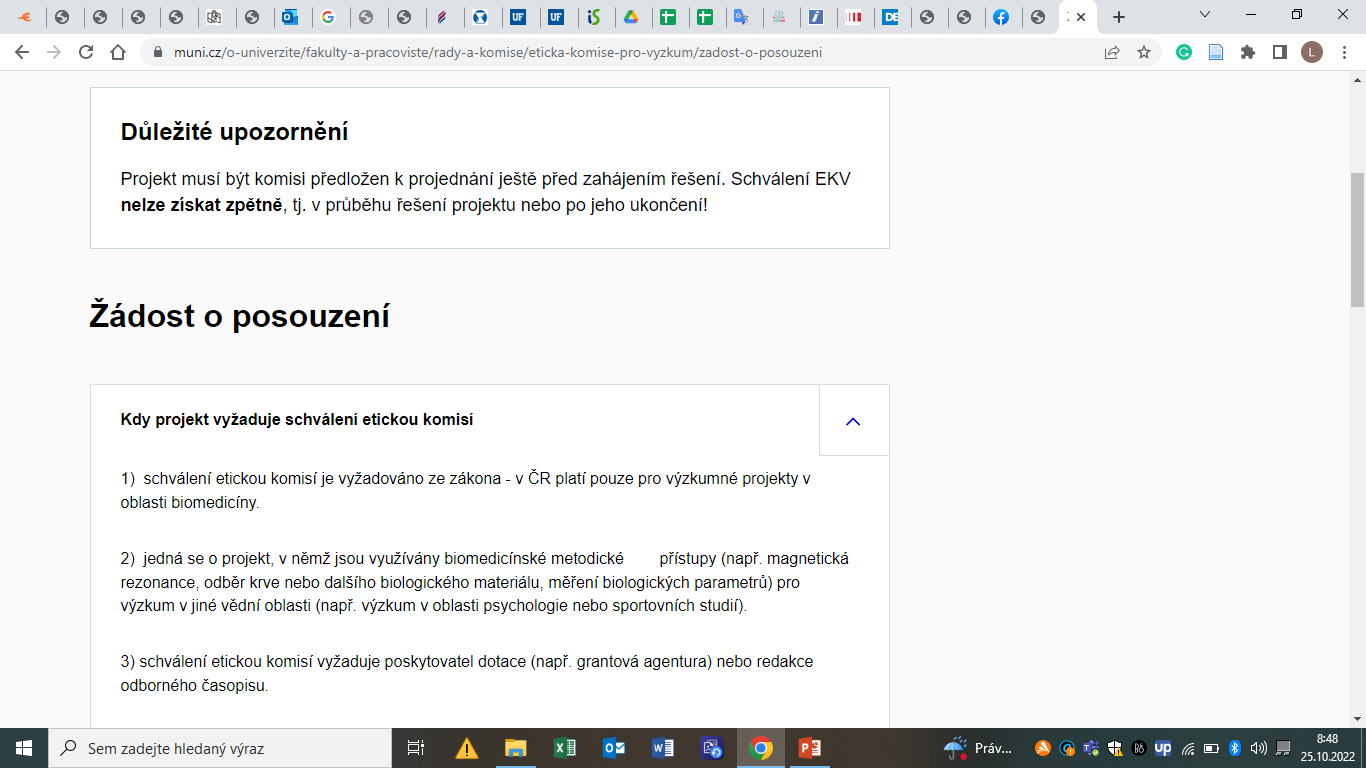 https://www.muni.cz/o-univerzite/fakulty-a-pracoviste/rady-a-komise/eticka-komise-pro-vyzkum/o-komisi
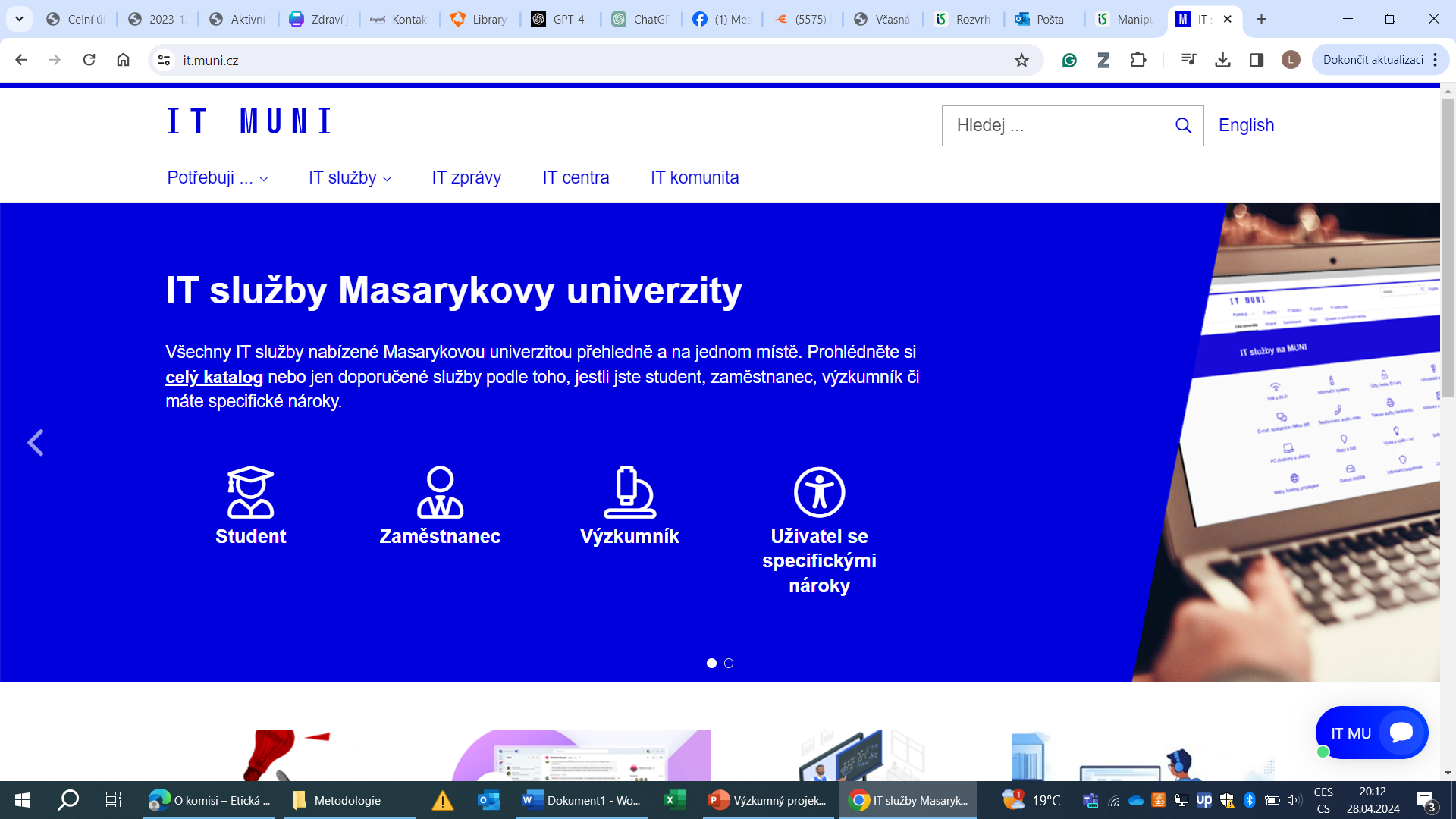 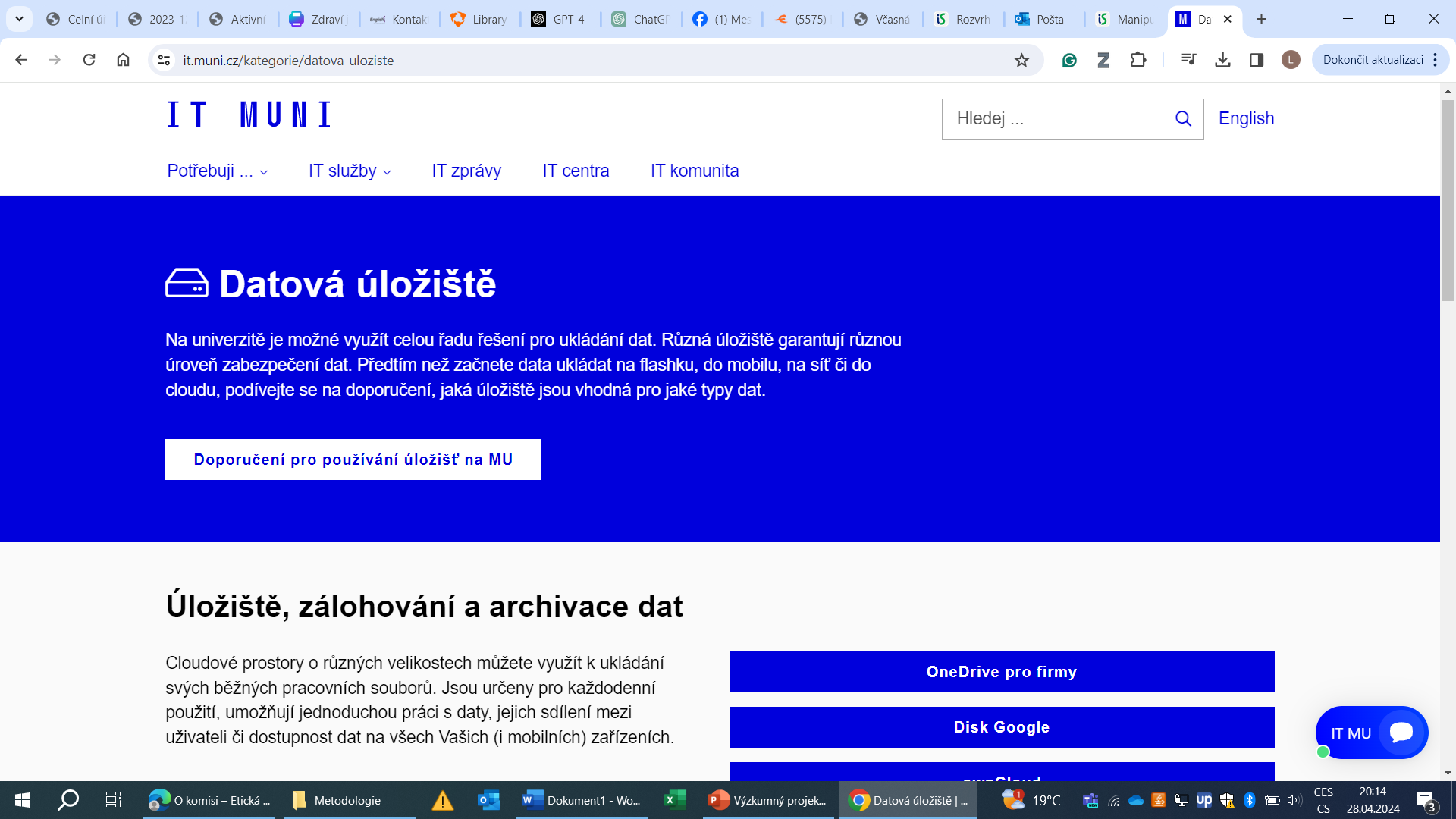 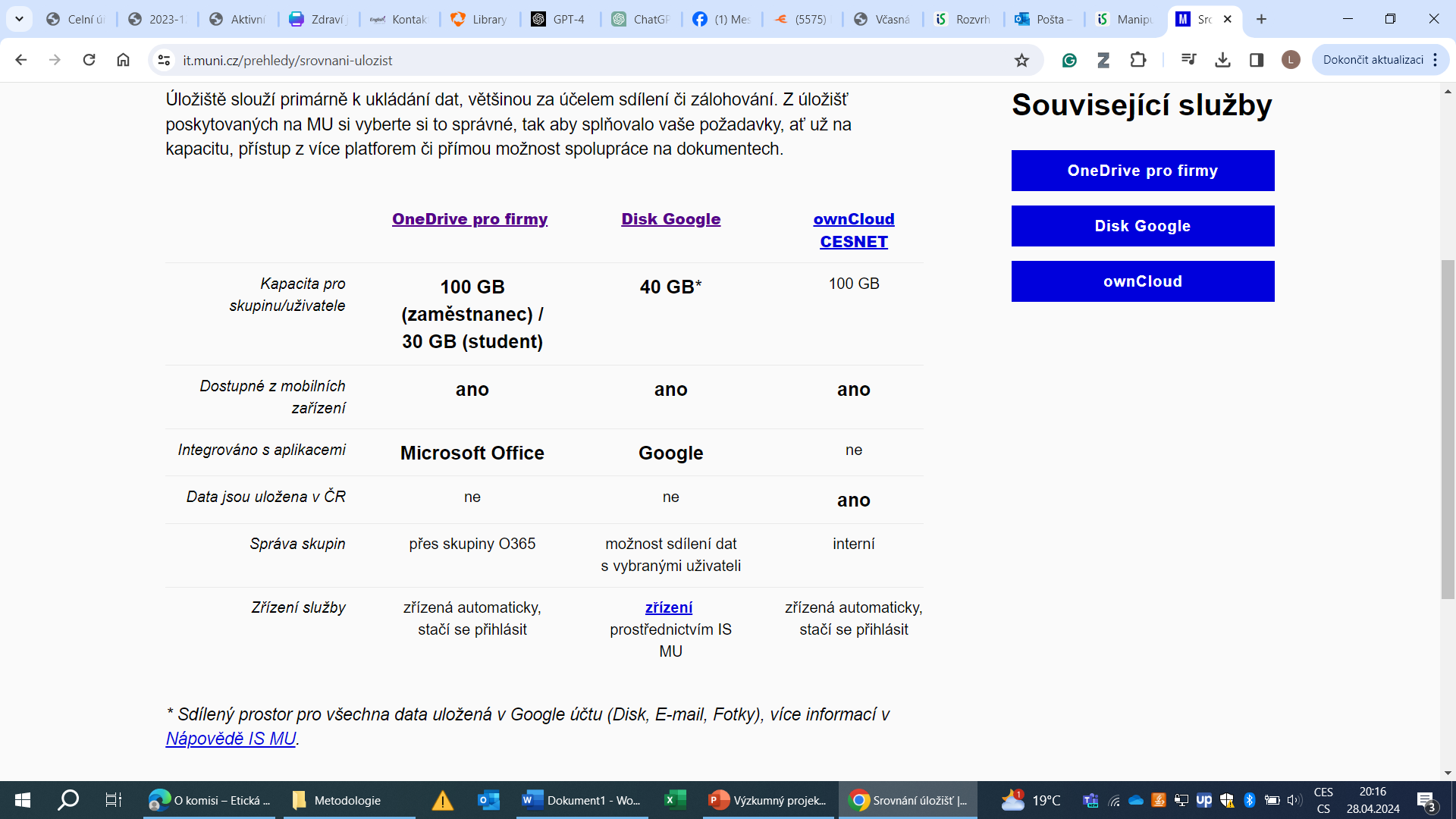 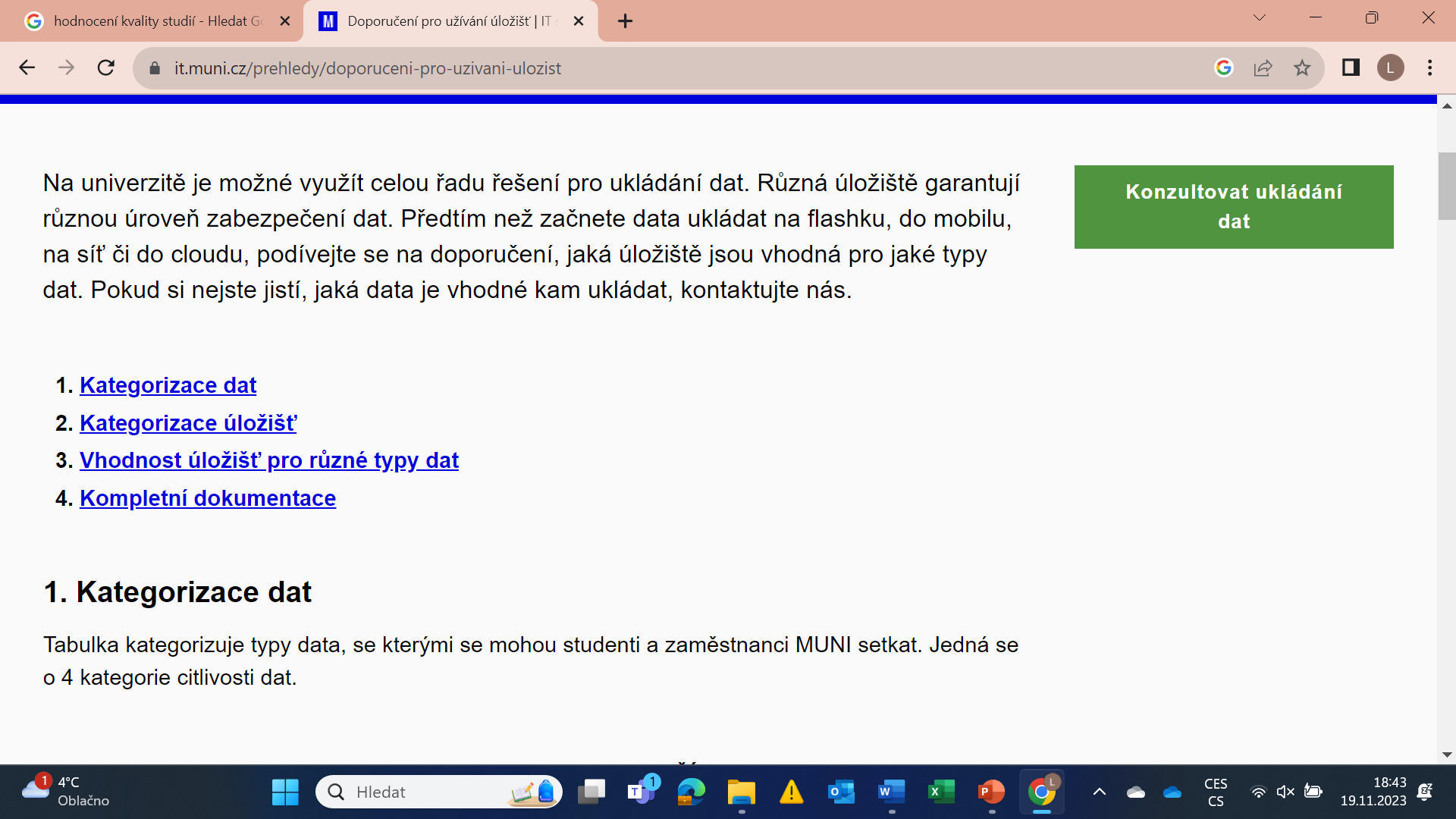 https://it.muni.cz/prehledy/doporuceni-pro-uzivani-ulozist
Etika výzkumu
Vzor

Žádost o posouzení projektu Etickou komisí pro výzkum
Souhlas s účastí ve výzkumu a zpracováním osobních údajů
Týmová práce
Skupiny
Vybrat jedno výzkumné téma
Sepsat si (použít vybrané) – cíl, metody, výzkumný vzorek (participanti)
Navrhnout informovaný souhlas (vepsat do formuláře)